Remediation Business Intelligence
Roger Well
Vice President
World Class Clients
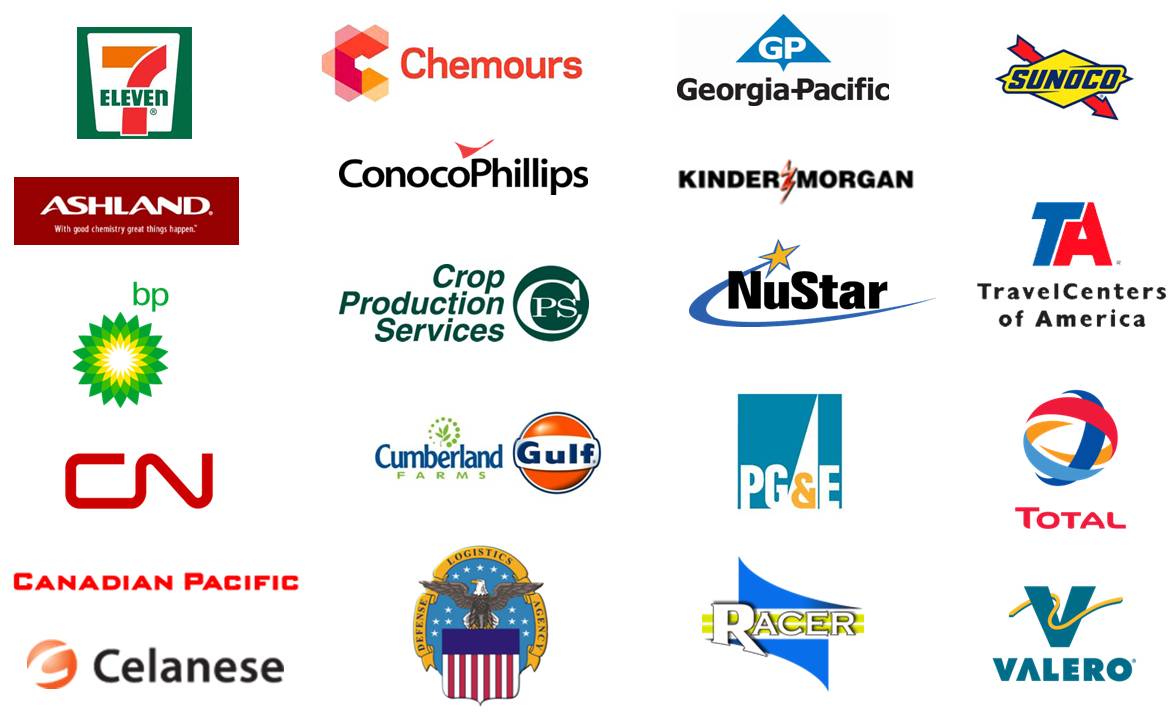 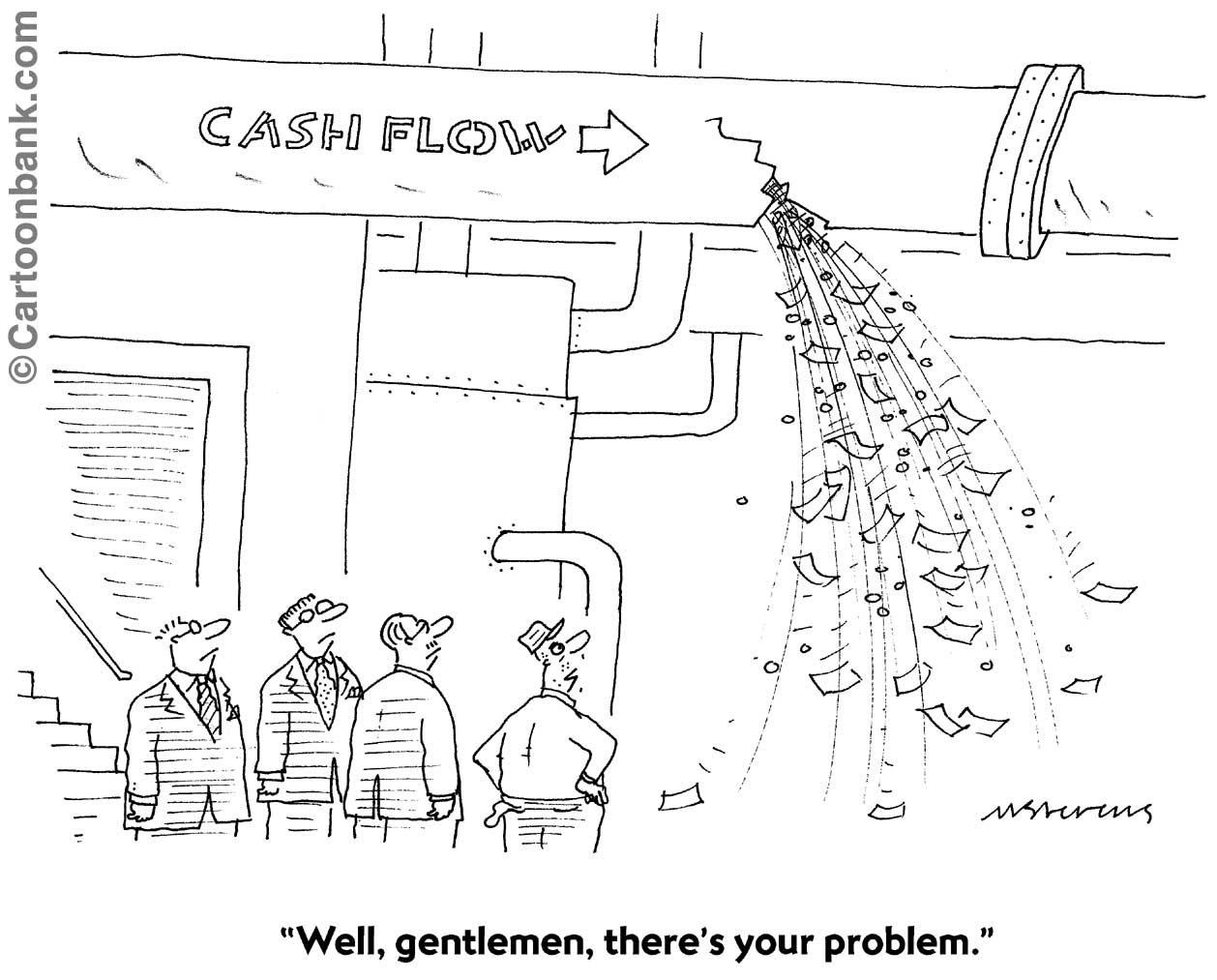 Outline
Why Business Intelligence for Remediation?
Remediation Business Intelligence Examples
A Business Intelligence Roadmap
Outline
Why Business Intelligence for Remediation?
Remediation Business Intelligence Examples
A Business Intelligence Roadmap
Industry Progression
Innovative Contracting, Procurement, Risk Transfer, Insurance, Institutional Controls
Risk-Based Corrective Action,  Natural Attenuation, Phyto, 2nd Wave of Bio
Information Technology, Automated Business Process Mgmt, Data Driven Decision Making
Free Phase Removal, Dig & Haul
Pump & Treat, SVE, Sparging, 1st Wave of Bioremediation
1980s and 1990s
1990s and 2000s
Today
Driven by Consultants
(Remediation Era)
Driven by Industry
(Risk Era)
Driven by Owner
(Information Era)
Question:
What is the percent of environmental costs attributed to information management activities?
BTI Consulting Group
64%
A survey of 1,400 CIOs showed that BI is the #1 technology priority.
Gartner Survey
Business Intelligence & Analytics
Analytics
Competitive Advantage
Access & Reporting
Degree of Intelligence
Source : SAS
Companies that compete on analytics have a razor sharp focus on performance drivers as they relate to value creation.
Value Driver Tree
Provides Strategic Clarity
TIER II (Business Function)
TIER I (Generic)
1.	Reputation and Brand Risk Protection
1.	Revenue Growth
2.	Environmental Revenue Streams
3.	Asset Revenue Optimization
4.	Accrual Reductions (Reserve Replenishments)
ENFOS Core Value Drivers
SHAREHOLDER VALUE (Market Capitalization)
5.	Environmental Expense (OPEX) Reductions
2.	Increased Profit Margins
	/ Net Income
1.	Accrual Reductions
	(Reserve Replenishments)
6.	Internal Operating Cost Reductions
2.	Internal Operating Cost Reductions
7.	Increase Process/Operating Efficiency & Productivity
8.	Stable and Predictable Cash Flow
3.	Increased Efficiency & Productivity
3.	Free Cash Flows
	(Operating Cash – Capital Expenditures)
9.	Improved Environmental Cost Recovery
4.	External Operating Cost Reductions
10.	External Operating Cost Reductions (Suppliers/Vendors)
4.	Working Capital Improvement
	(Current Assets – Current Liabilities)
5.	Lowering of Cost Structure for Liability Retirement
11.	Reduction in Settlement Costs for Short Term Liabilities
5.	Discount Rate
	(Weighted Average Cost of Capital)
12.	Improved Environmental Risk Prevention & Programs
6.	Improved Risk Reduction
	& Mitigation
6.	Competitive Advantage Period
	(Above COC Return Growth Period)
13.	Improved Environmental Criteria for Project Selection
14.	Lowering of Cost Structure for Liability Retirement
TIER III
15.	Improved Valuation of Impaired Assets
ENFOS
Unique Value Drivers
7.	Long Term Liability Reduction
16.	Reduced Legal Risks
17.	Improved Liability Forecasting Accuracy
18.	Improved Risk Reduction & Mitigation
Outline
Why Business Intelligence for Remediation?
Remediation Business Intelligence Examples
A Business Intelligence Roadmap
Domains for Remediation Analytics
Financial Attributes
Non-Financial Attributes
Key Financial Measures
Estimate to Complete (ETC) Growth Rate
Accrual Growth Rate
ETC Turnover Ratio
Cash Efficiency
Cash Margin
ETC Turnover Rate
ETC Multiplier
Measure by:
Program as a Whole
Business Unit
Facility Type
Individual Project
Consultant
Manager
Key Technical Measures (non-financial)
New Site Growth Rate
Closure Rate
Site Turnover Ratio
Remediation Progression Rate
System Shut Down Rate
Sample Point Growth Rate
Measure by:
Program as a Whole
Business Unit
Facility Type
Individual Project
Consultant
Manager
Data Population Group
Facility Type Annual Spend Analysis
3-Year Average (2008-10)
Change Order Analysis
50
50
47
Total Spend	$1.1B
CO Spend	$ 98M
Average = 9%
40
40
%
CO Spend to Total Spend
%
30
30
20
20
17
12
10
10
7
5
3
A
B
C
D
E
F
Company
Remediation Spend Composition Analysis
Information Technology improves Labor Efficiency which lowers Cost
Average Annual Spending Distribution by Cost Component
Labor
65%
Subcontractors
13%
Equipment
5%
Lab
5%
Waste Removal/Disposal
4%
Drilling
4%
Utilities
3%
Materials
2%
0
10
20
30
40
50
60
70
%
Reserve Balance (ETC) Analysis
Cash Efficiency Metric
Example: 1 Site
Cash Efficiency =  (ETCb – ETCe) / Spend
“How efficient is your spending at reducing the reserve?”
ETCb = $100,000
ETCe = $80,000
Spend = $30,000
($100 - $80) / $30 = 0.66
Financials
ETC Balance
$Thousands
Example: 1 Site
$100
$20,000 Net Decrease
$100
$90
$80
$80
$70
Cash Efficiency = 0.66
$60
Beginning of Year
End of Year
+50
Accruals
$10
0
Expenditures
$30
-50
ETC Adjustments
(Accrual made that year)
Actual Spending
(During the year)
The Rest of the Story
Explaining the Replenishments
(Plan Change Reasons)
Project Duration Extensions
10%
Change in Facility
(Operations)
30%
Change in Strategy
15%
Regulatory Changes
20%
Under-Estimated Costs
25%
CTC Multiplier (Predictive)
Example: 1 Site
Only for Sites with a Cash Efficiency > 0
“Based on past performance, predict the sites that I am under-reserved on and by how much.”
ETC Multiplier = 1/CE
In our Example:  1/0.66 = 1.52
$80,000 x 1.52 = $121,600
Visualization Techniques Enhance Analysis
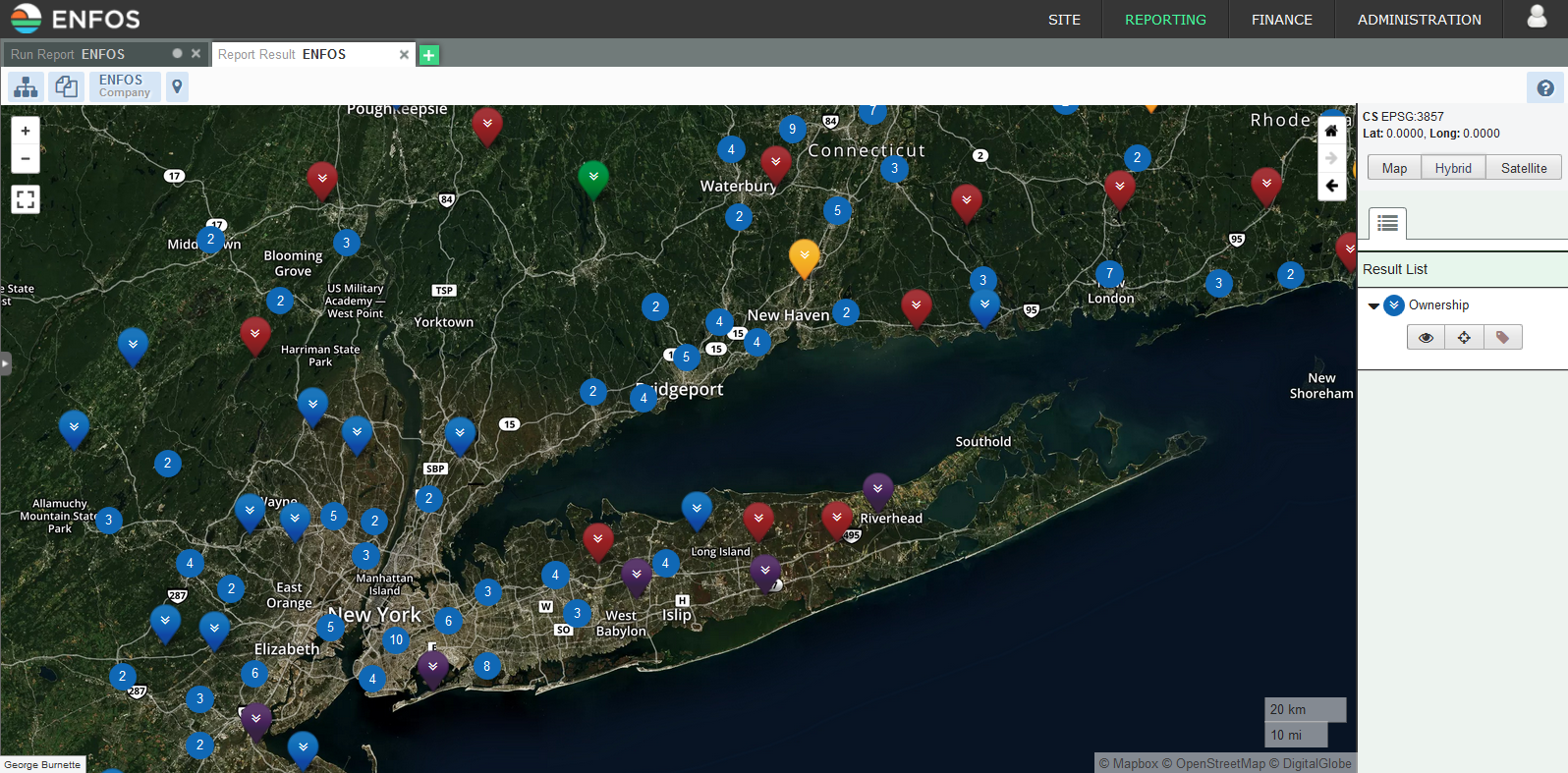 Outline
Why Business Intelligence for Remediation?
Remediation Business Intelligence Examples
A Business Intelligence Roadmap
Roadmap Stages
Information Value
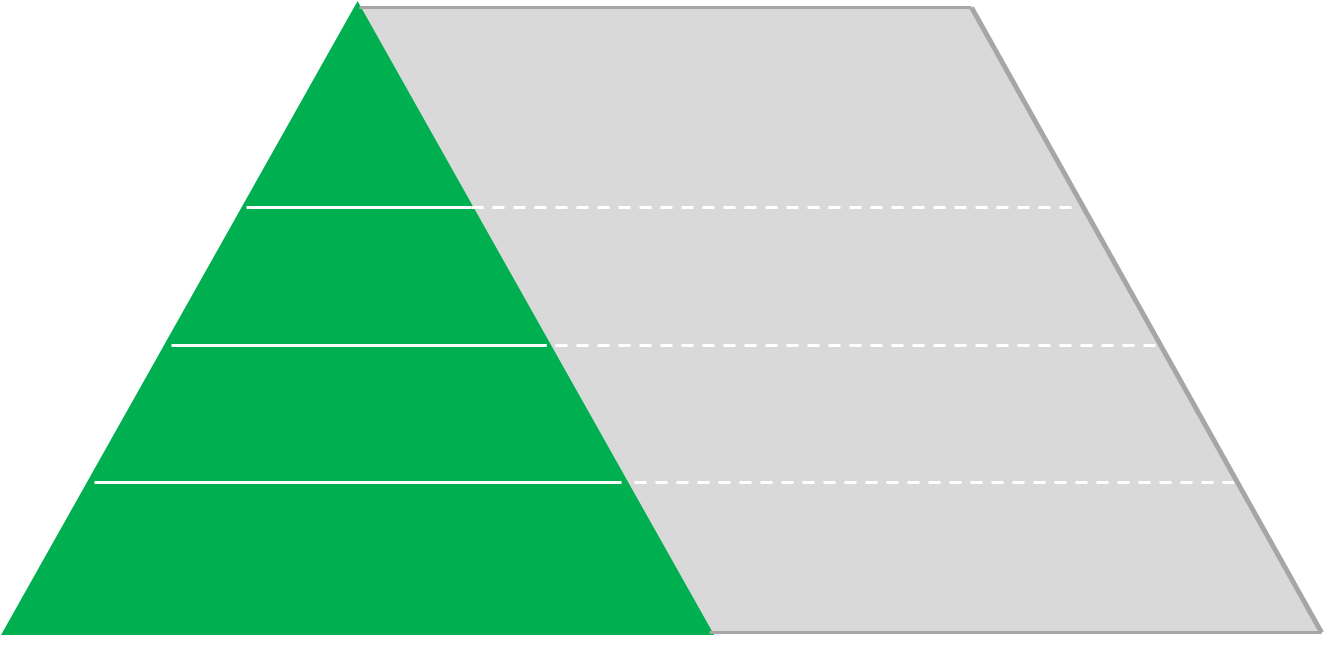 Predictive Models
Algorithms
“What if” Scenarios
Statistics
LEVEL 4
LEVEL 3
LEVEL 2
LEVEL 1
Business Performance Management
Business Process Management
Transactional
Data & Reporting
Strategic Management
KPIs
Dashboard
Scorecards
Financial Processes
Remediation Processes
Regulatory Processes
Risk Management Processes
Compliance Processes
Master Data
Facility & Asset Data
Accrual Data
PO & Invoice Data
Lab & Field Data
Compliance Data
Receptor & Toxic Site Data
Informational Value
Contact Information
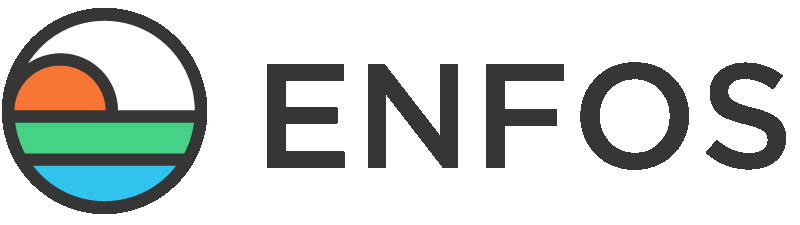 Headquarters2929 Campus Drive
Suite 415
San Mateo, CA  94403
Phone: 650-357-0007

Midwest
1952 McDowell Road
Suite 103
Naperville, IL  60563
Phone: 630-689-0220

International
Spain
  Switzerland
UAE
 
roger@enfos.com
www.enfos.com